22C:19 Discrete MathSequence and Sums
Fall 2011
Sukumar Ghosh
Sequence
A sequence is an ordered list of elements.
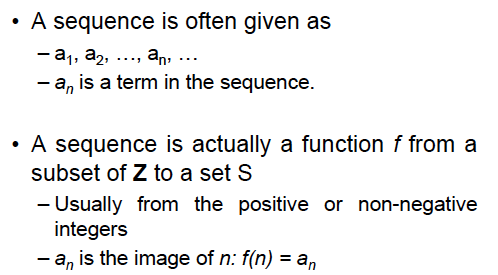 Examples of Sequence
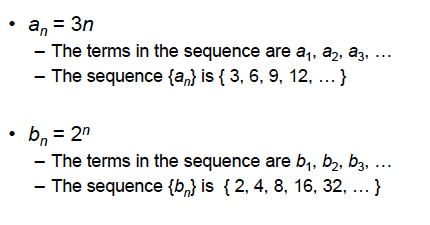 Examples of Sequence
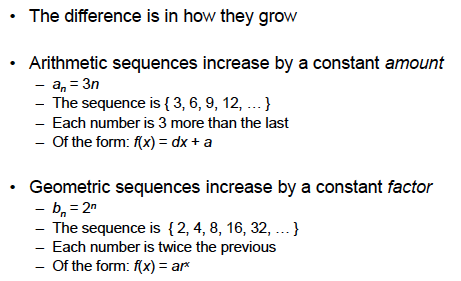 Examples of Sequence
Not all sequences are arithmetic or geometric sequences.
An example is Fibonacci sequence
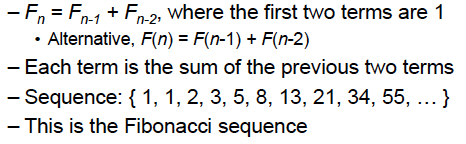 Examples of Sequence
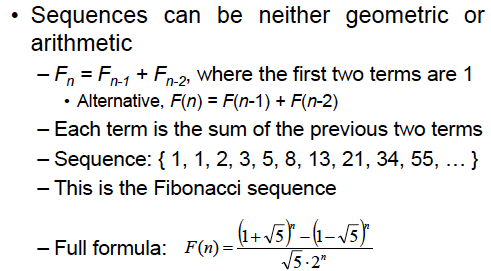 More on Fibonacci Sequence
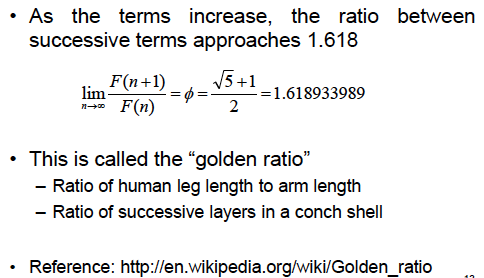 Examples of Golden Ratio
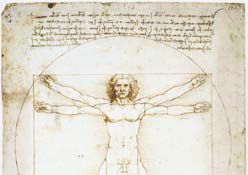 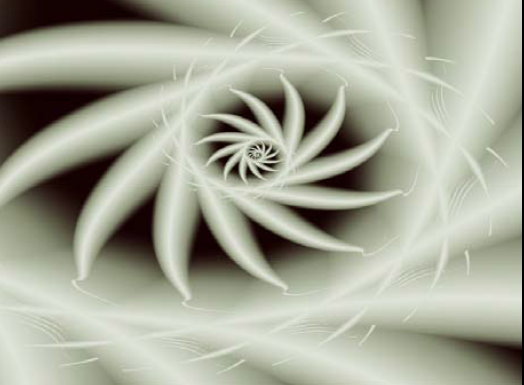 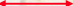 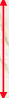 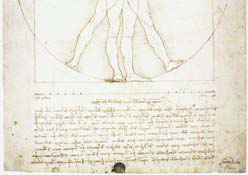 Sequence Formula
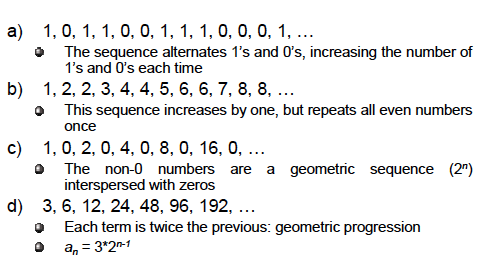 Sequence Formula
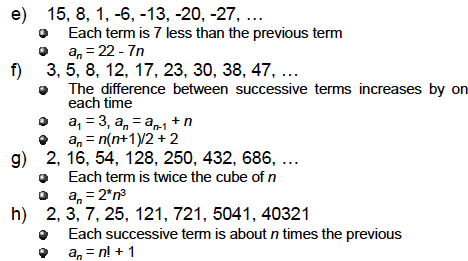 Some useful sequences
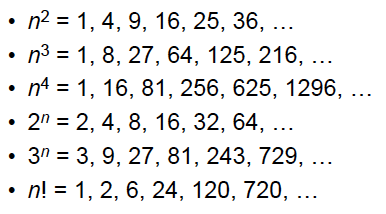 Summation
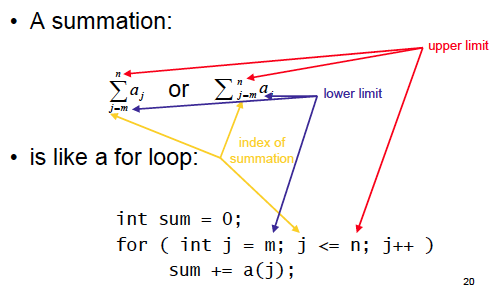 Evaluating sequences
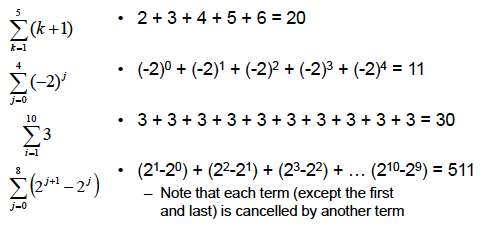 Arithmetic Series
Consider an arithmetic series a1, a2, a3, …, an. If the common 
difference (ai+1 - a1) = d, then we can compute the kth term ak 
as follows:

	a2 = a1 + d
	a3 = a2 + d = a1 +2 d
	a4 = a3 + d = a1 + 3d	
	ak =  a1 + (k-1).d
Evaluating sequences
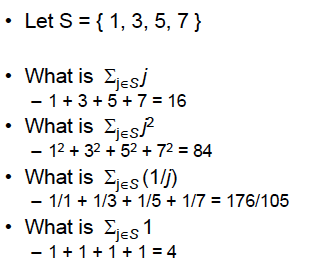 Sum of arithmetic series
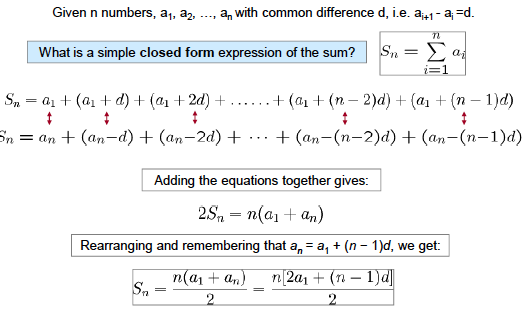 Solve this
1 + 2 + 3 + … + n = ?
[Answer: n.(n+1) / 2] why?
Calculate 12 + 22 + 32+ 42 + … + n2
[Answer  n.(n+1).(2n+1) / 6]
Can you evaluate this?
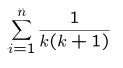 Here is the trick. Note that
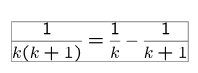 Does it help?
Double Summation
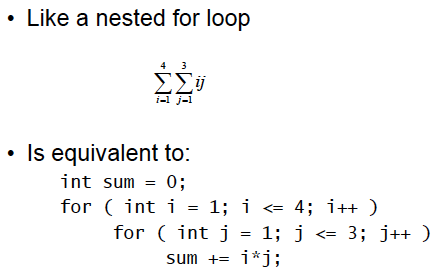 Sum of geometric series
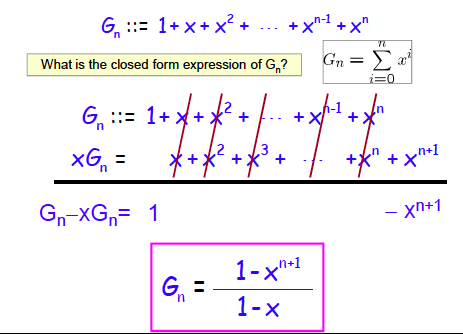 Sum of infinite geometric series
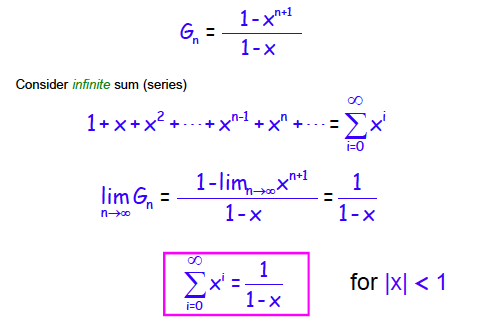 Solve the following
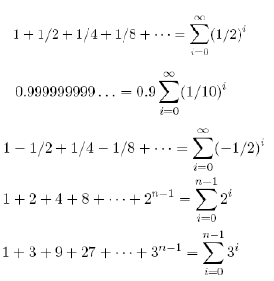 Sum of harmonic series
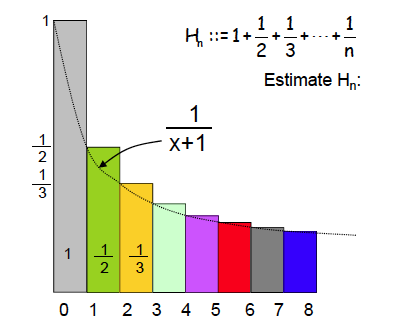 Sum of harmonic series
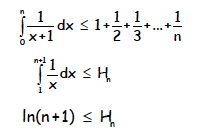 Book stacking example
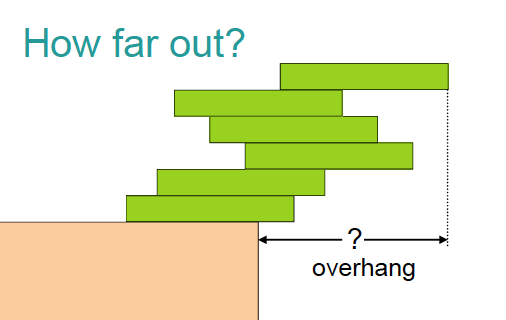 Book stacking example
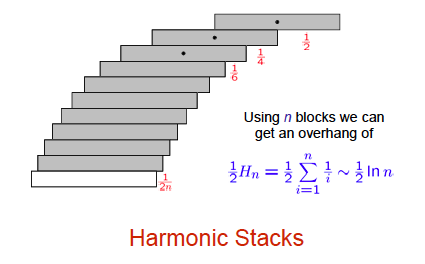 Useful summation formulae
See page 157 of Rosen Volume 6
										or
				See page 166 of Rosen Volume 7
Products
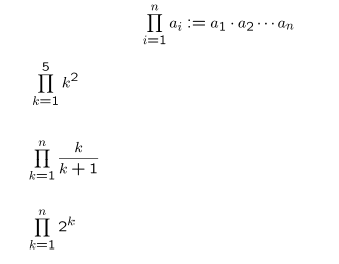 Dealing with Products
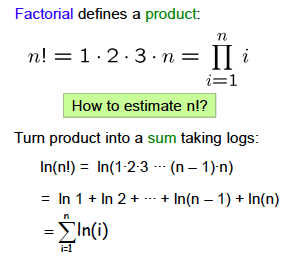 Factorial
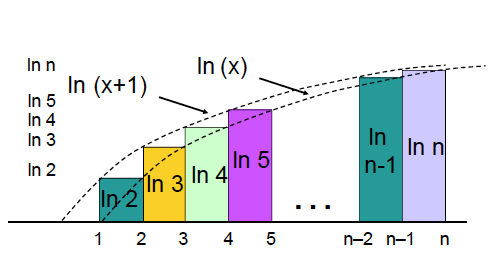 Factorial
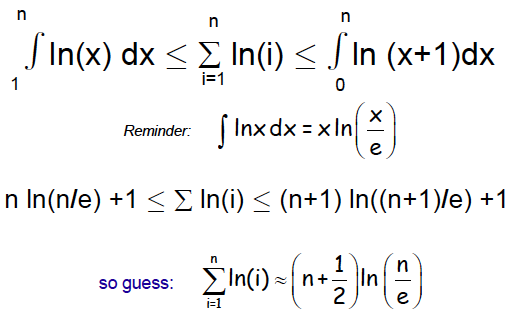 Stirling’s formula
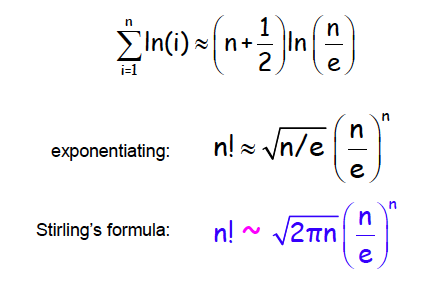 Here ~ means that the ratio of the two sides approaches 1 as n approaches ∞
A few steps are omitted here
Countable sets
Cardinality measures the number of elements in a set.

DEF. Two sets A and B have the same cardinality, if and only if 
there is a one-to-one correspondence from A to B.

Can we extend this to infinite sets?

DEF. A set that is either finite or has the same cardinality 
as the set of positive integers is called a countable set.
Countable sets
Example. Show that the set of odd positive integers is countable.

f(n) = 2n-1 	(n=1 means f(n) = 1, n=2 means f(n) = 3 and so on)

Thus f : Z+  {the set of of odd positive integers}.

So it is a countable set. 

The cardinality of an infinite countable set is denoted by
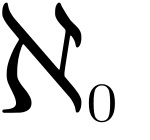 (called aleph null)
Countable sets
Theorem. The set of rational numbers is countable.

Why? (See page 173 of the textbook) 


Theorem. The set of real numbers is not countable.

Why? (See page 173-174 of the textbook).